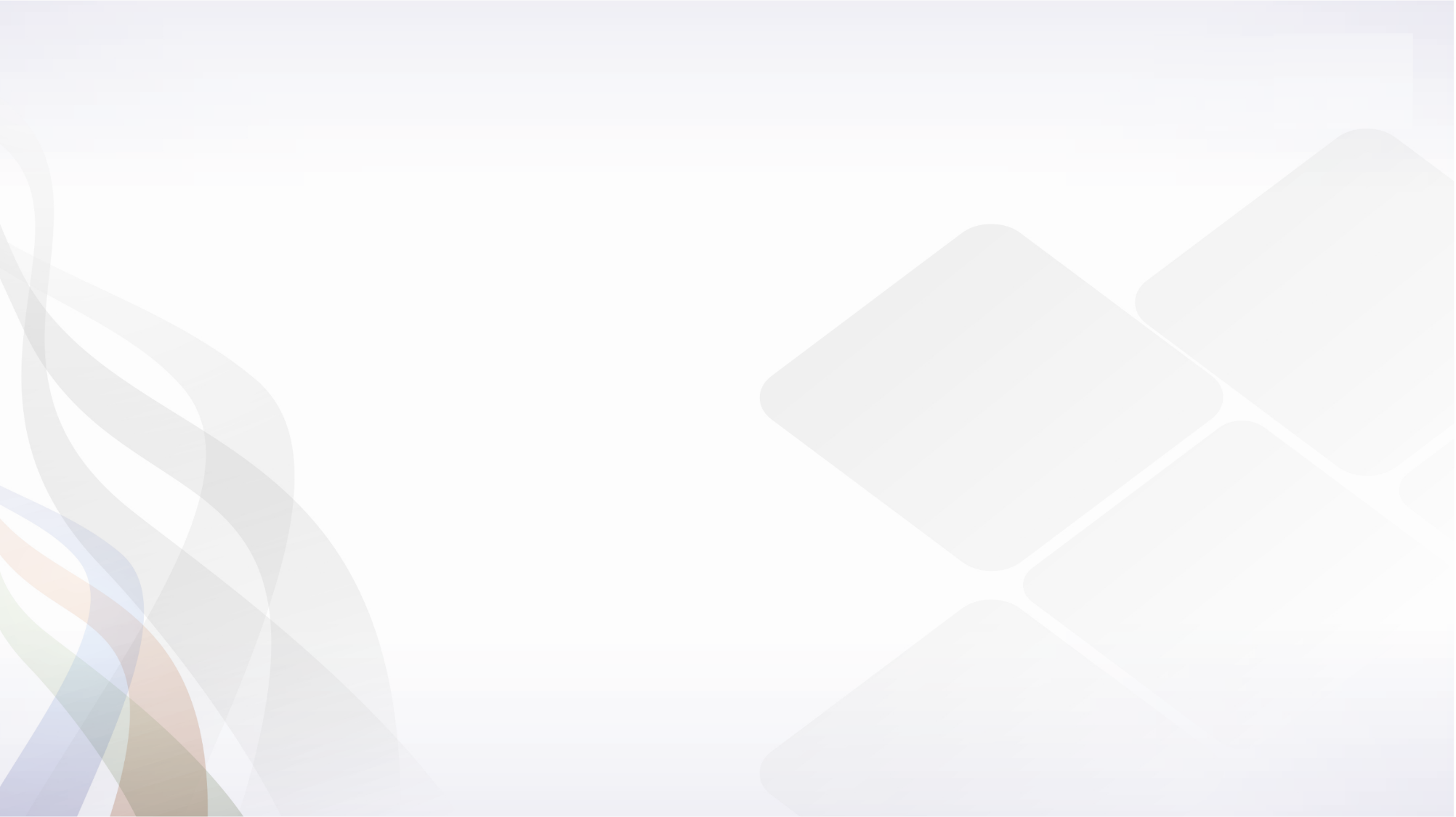 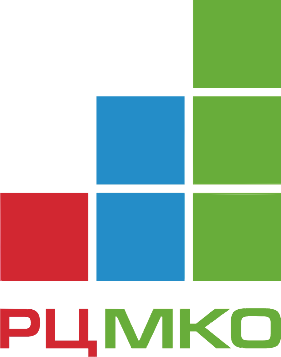 Региональная система 
оценки качества образования
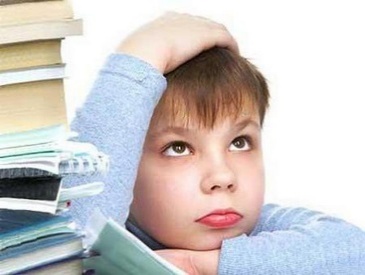 Республика Татарстан
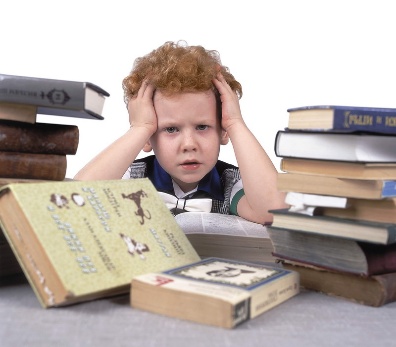 2015 – 2016 учебный год
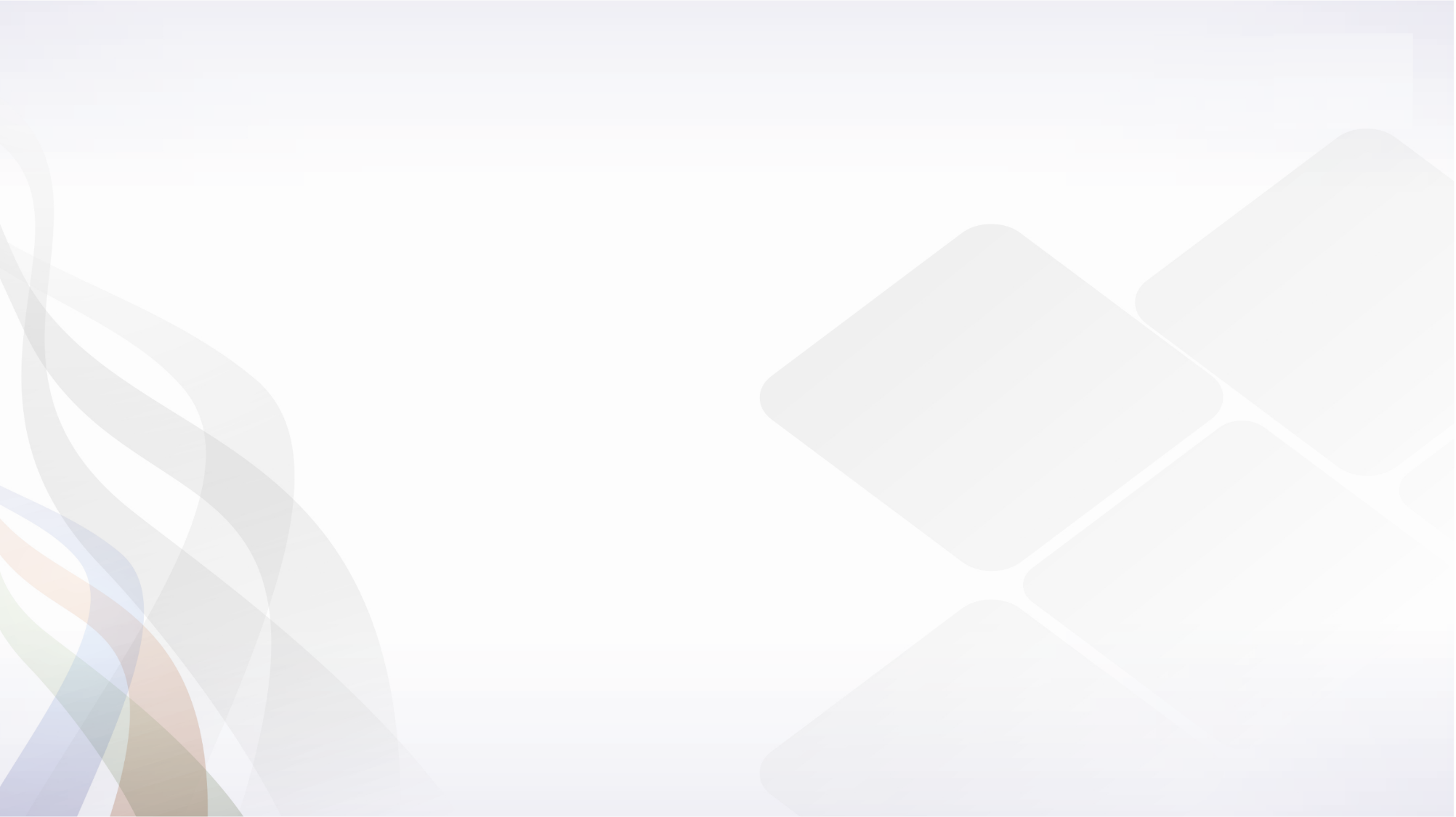 РСОКО должно обеспечить
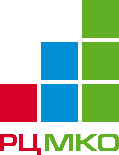 Переход от контроля качества образования к управлению качеством образования
Формирование и актуализацию системы взаимосвязанных оценочных процедур, создающих информационную базу развития образования в соответствии с приоритетами образовательной политики Республики Татарстан
Разработку и развитие стандартов оценочных процедур, 
включая взаимодополняемость и сопоставимость результатов
Разработку и развитие системы анализа и интерпретации результатов оценочных процедур 
для целей принятия решений и информирования общества
Повышение эффективности системы сбора, передачи, хранения и обработки информации, доступности данных для всех заинтересованных участников системы образования и потребителей и их информирования
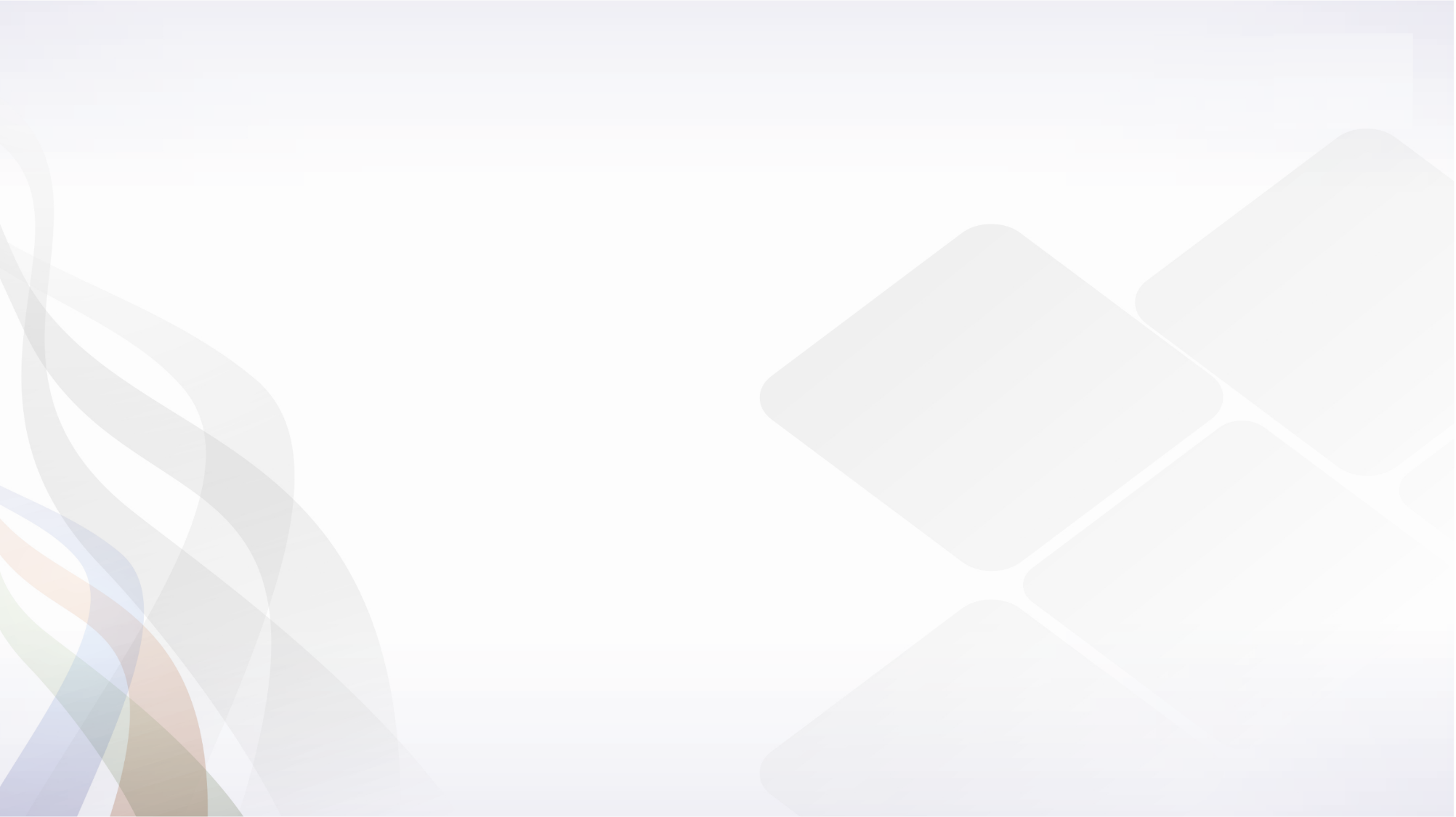 Институциональный потенциал
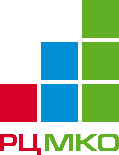 Министерство образования и науки 
Республики Татарстан
Департамент надзора и контроля 
в сфере образования
Организации, которые в соответствии с региональными нормативно-правовыми актами являются неотъемлемой частью системы ОКО
Государственное автономное образовательное учреждение дополнительного профессионального образования «Институт развития образования Республики Татарстан»
Государственное бюджетное учреждение «Республиканский центр мониторинга качества образования
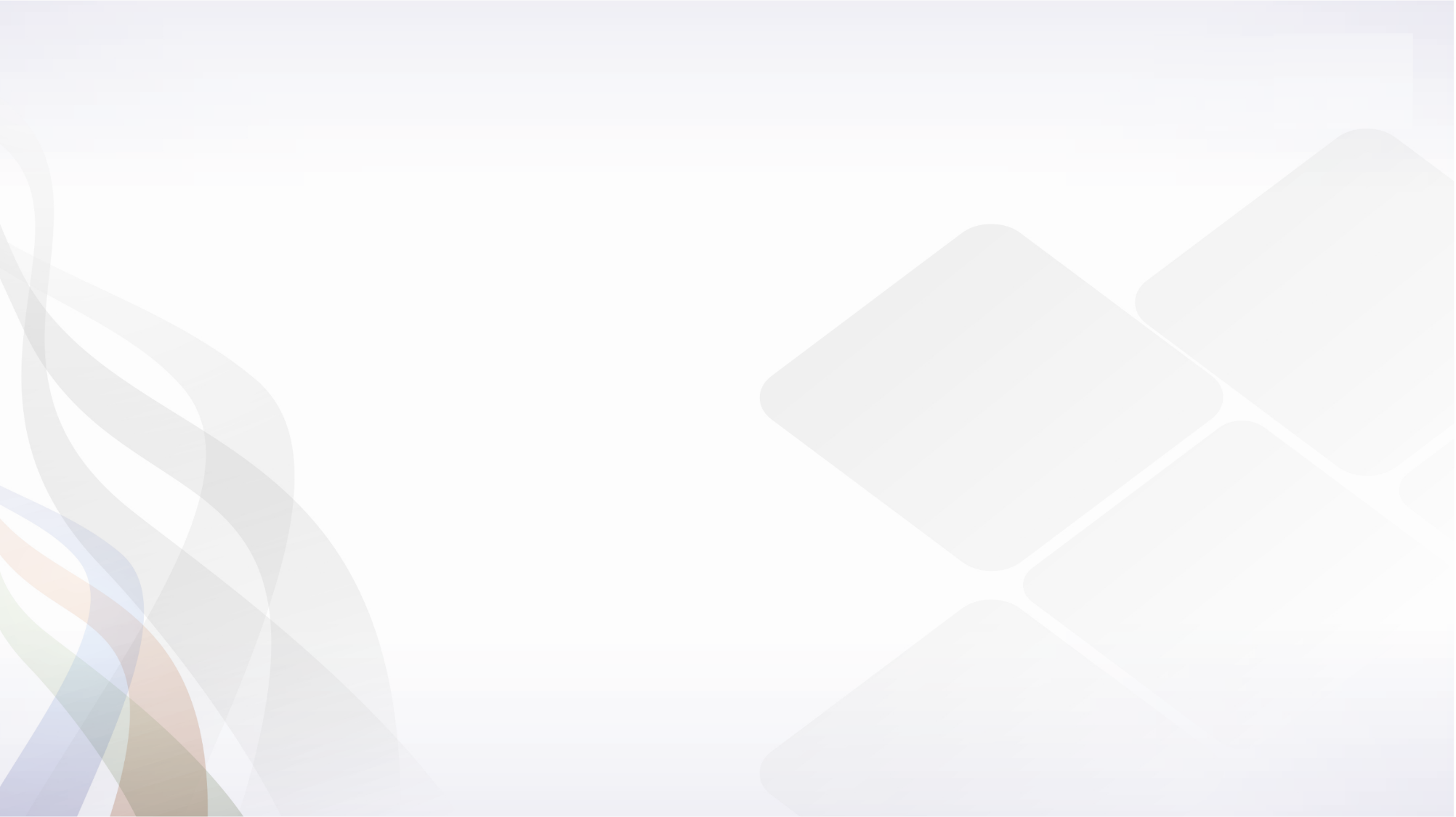 Элементы РСОКО
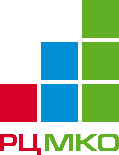 Международные исследования 
(TIMSS, PIRLS, PISA, IPIPS)
Диагностические тестирования
Тренировочные тестирования
обучающихся
Проекты
«ЕГЭ без двоек»
«ЕГЭ на отлично»
Обучающие курсы тьюторов, экспертов  предметных комиссий
Национальные исследования (НИКО)
Государственная итоговая аттестация (ЕГЭ, ОГЭ, ГВЭ, ЕРЭ)
Рейтинговые процедуры, 
конкурсы и олимпиады
Апробационные мероприятия
Совместные проекты оценочных процедур (ВШЭ, ABBYY, ФЦТ, ФИПИ)
Единое республиканское тестирование
Социологические исследования (опросы)
Мониторинговые исследования
учителей и обучающихся
Тестирование по профессиональной ориентации
Тестирование с применением 
он-лайн технологий
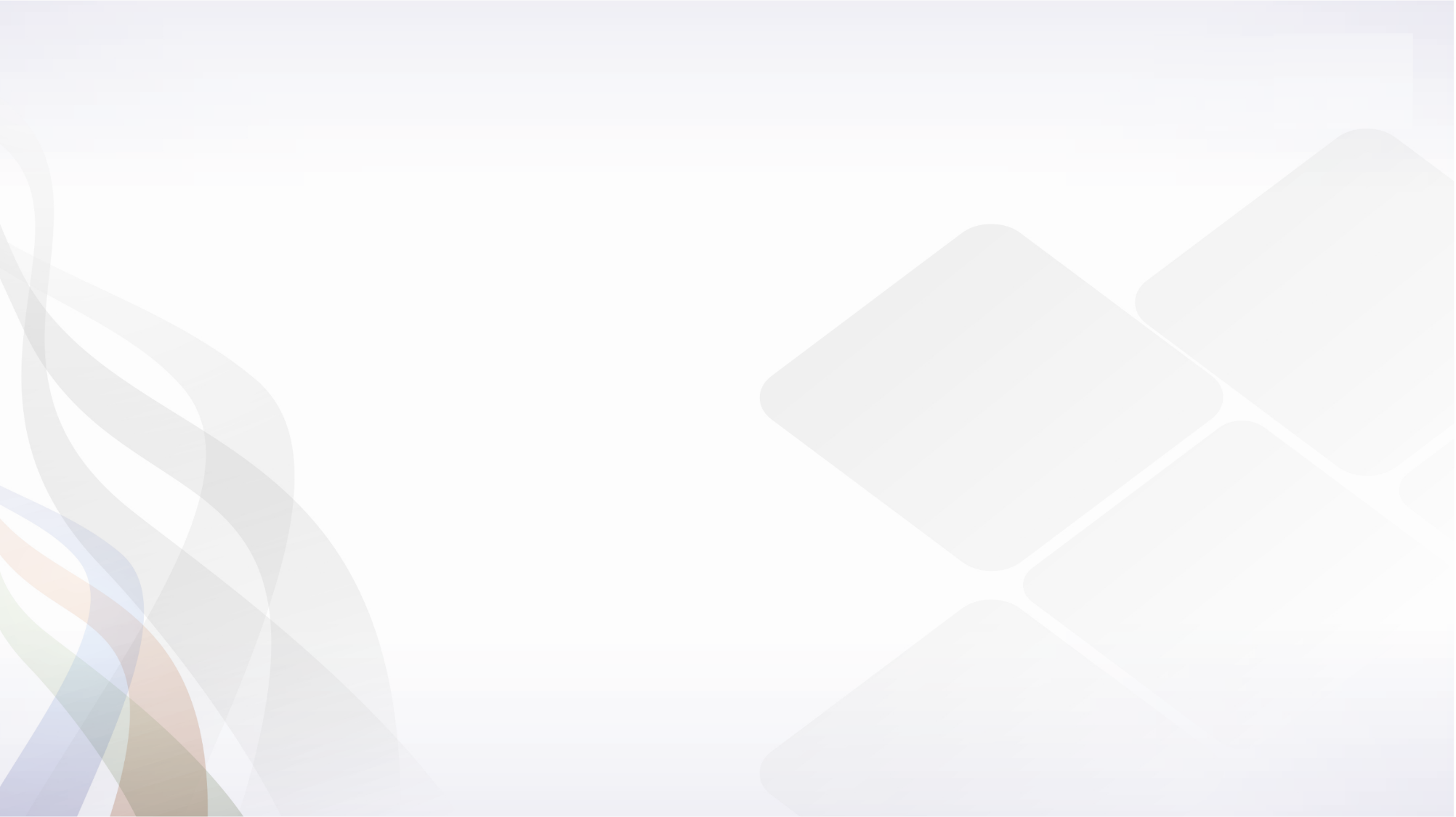 Диагностические тестирования
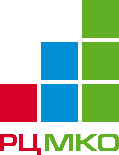 2015 – 2016 учебный год
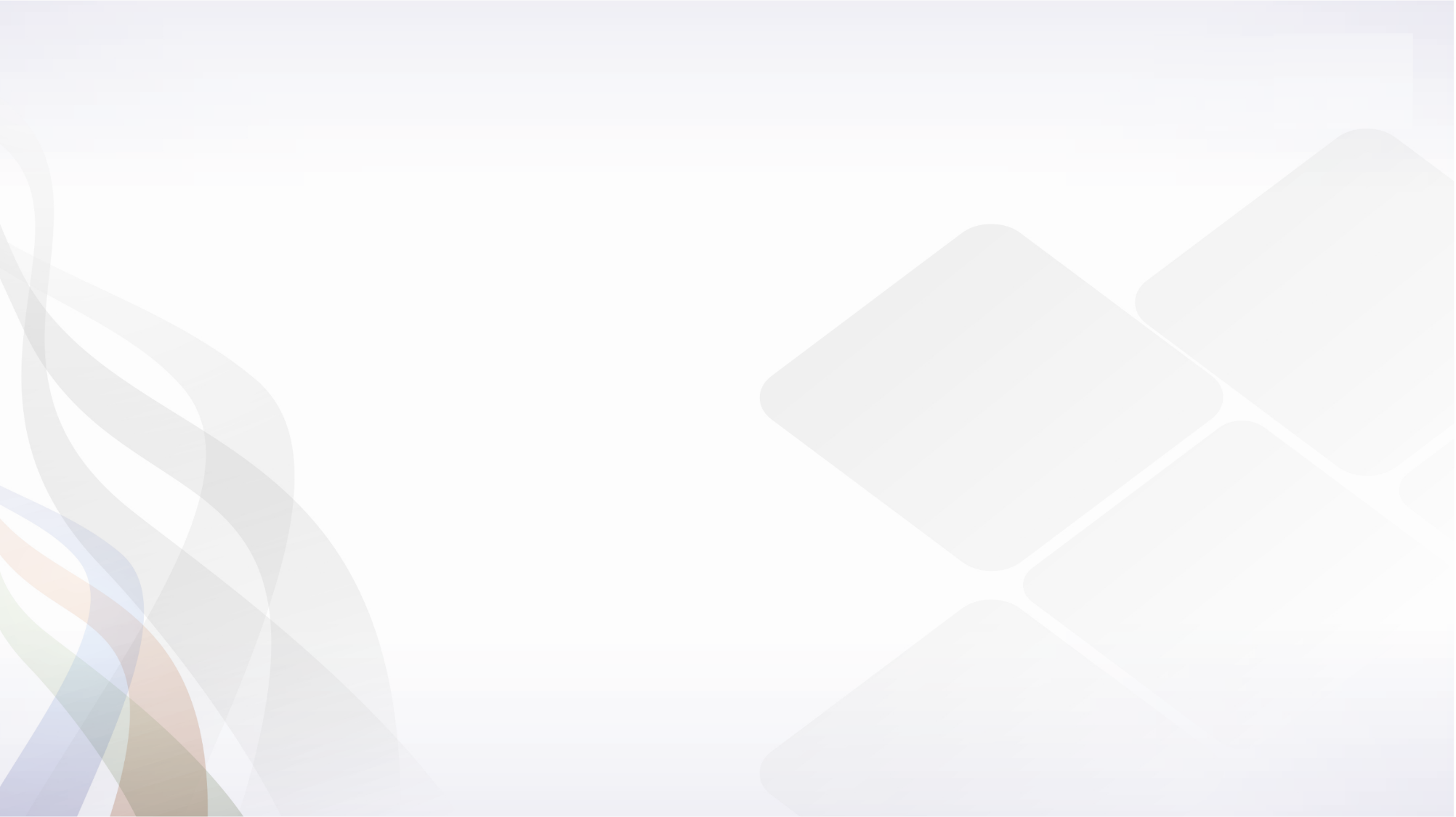 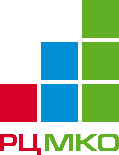 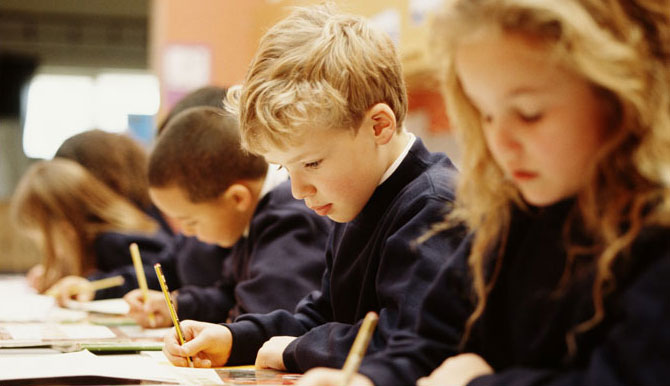 Внутришкольный уровень
Четвертные контрольные срезы
Октябрь, Март
Все образовательные предметы
Директора образовательных организаций
Ответственные за организацию и проведение
Ответственные за объективность проведения
Муниципальный орган управления образованием
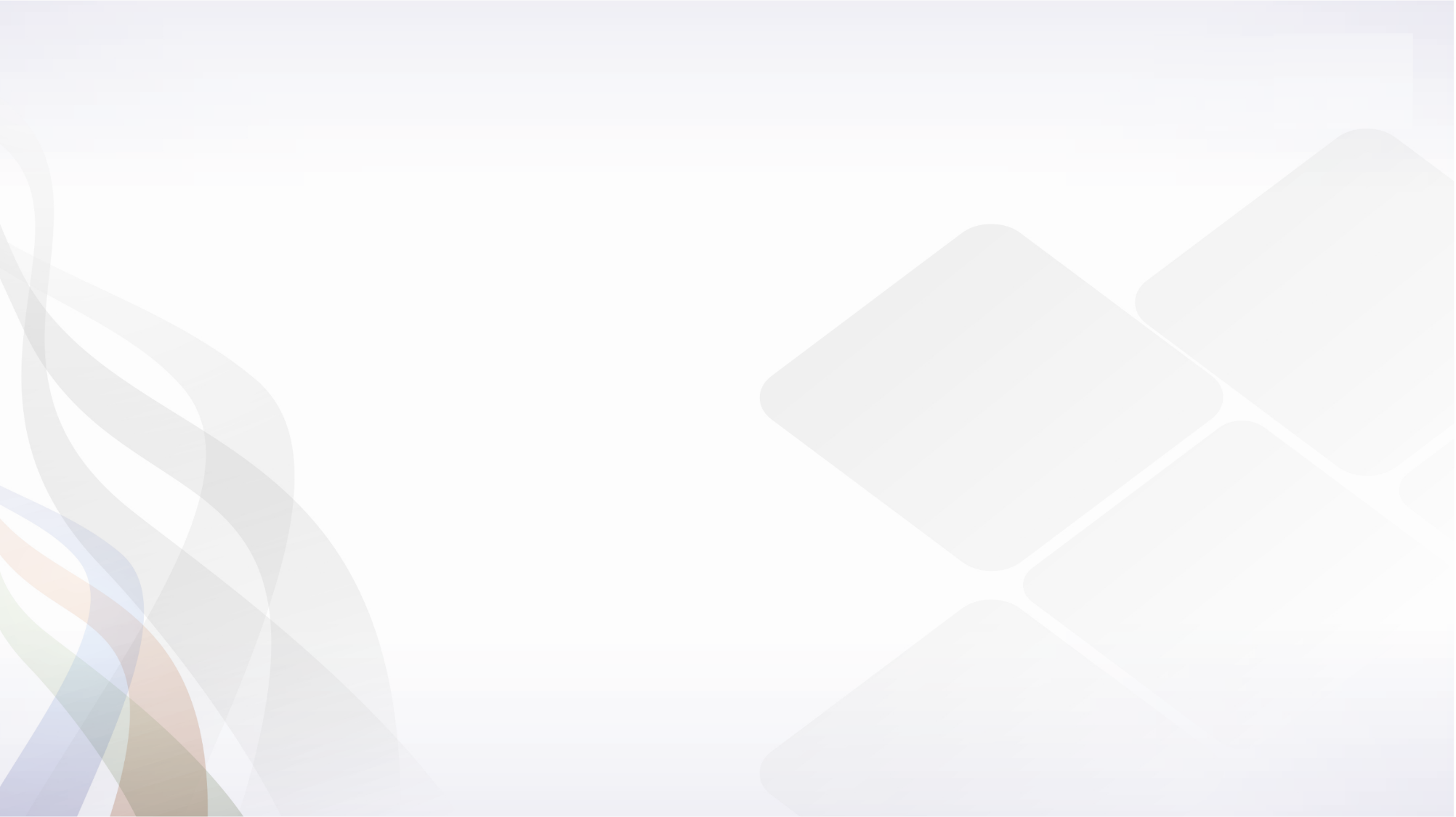 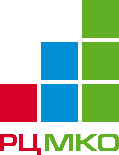 Муниципальный уровень
Полугодовые контрольные работы
Декабрь, Май
Все образовательные предметы
Руководители муниципальных органов 
управления образованием
Ответственные за организацию и проведение
Министерство образования и науки 
Республики Татарстан
Ответственные за объективность проведения
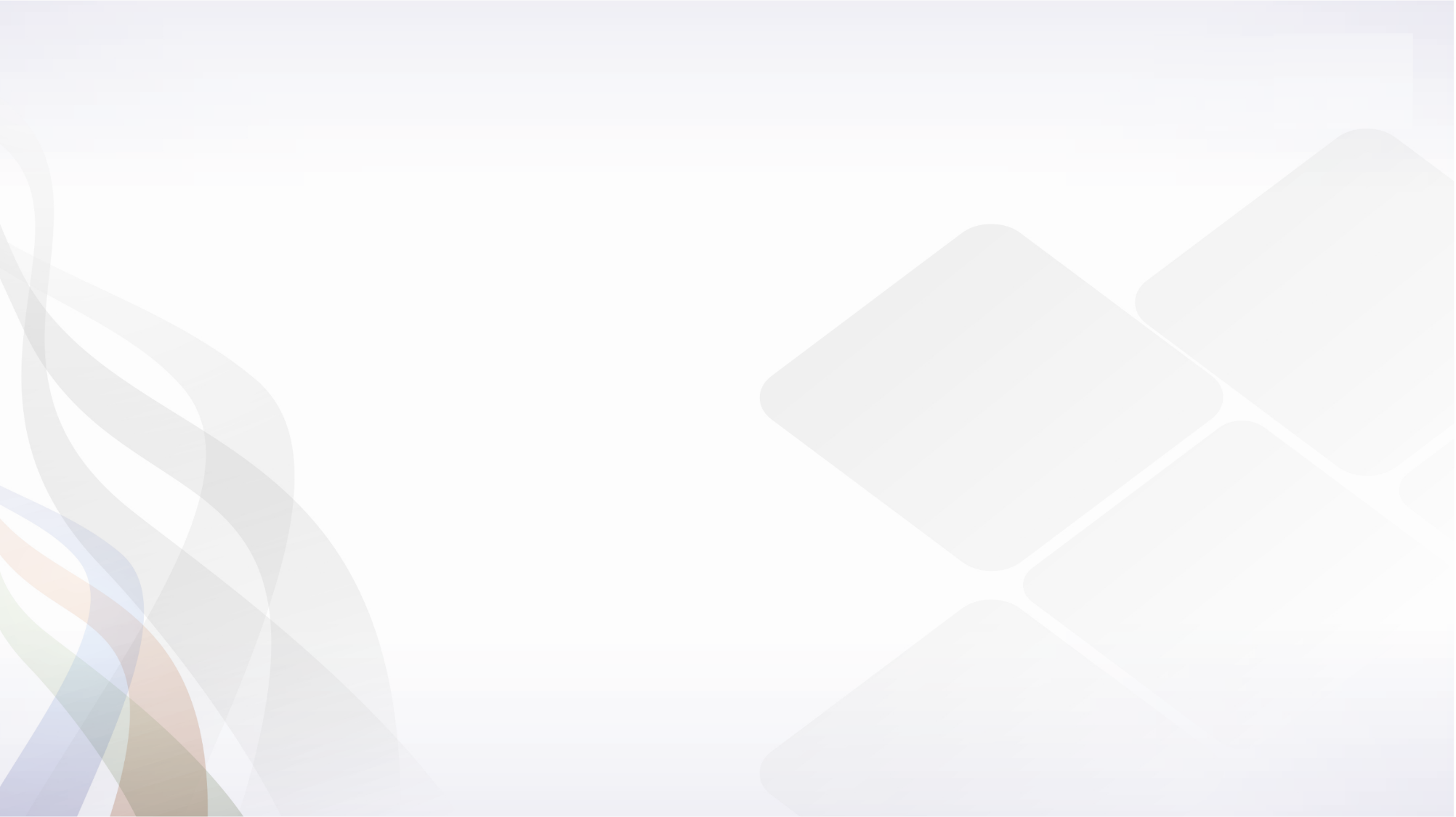 Региональный уровень
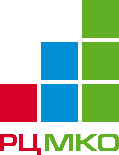 Начальная школа
4 - 5 классы
1 классы
Мониторинговые исследования

Русский язык 
30 сентября 2015г. 
Математика
2 октября 2015г.
Прогресс


Май 2016 г.
Диагностические тестирования

Татарский язык Октябрь 2015г.
Иностранные языки 
Ноябрь 2015г.
Анкетирование учителей
30 сентября – 
5 октября 2015г.
Стартовая 
диагностика
iPIPS
5 – 19 октября 2015г.
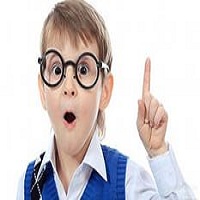 Построение индивидуальной образовательной траектории ребенка, измерение индивидуального прогресса

Выявление факторов, влияющих на прогресс детей

Получение достоверной информации о качестве и состоянии образования

Корректировка введения ФГОС в регионе
Ожидаемые 
результаты
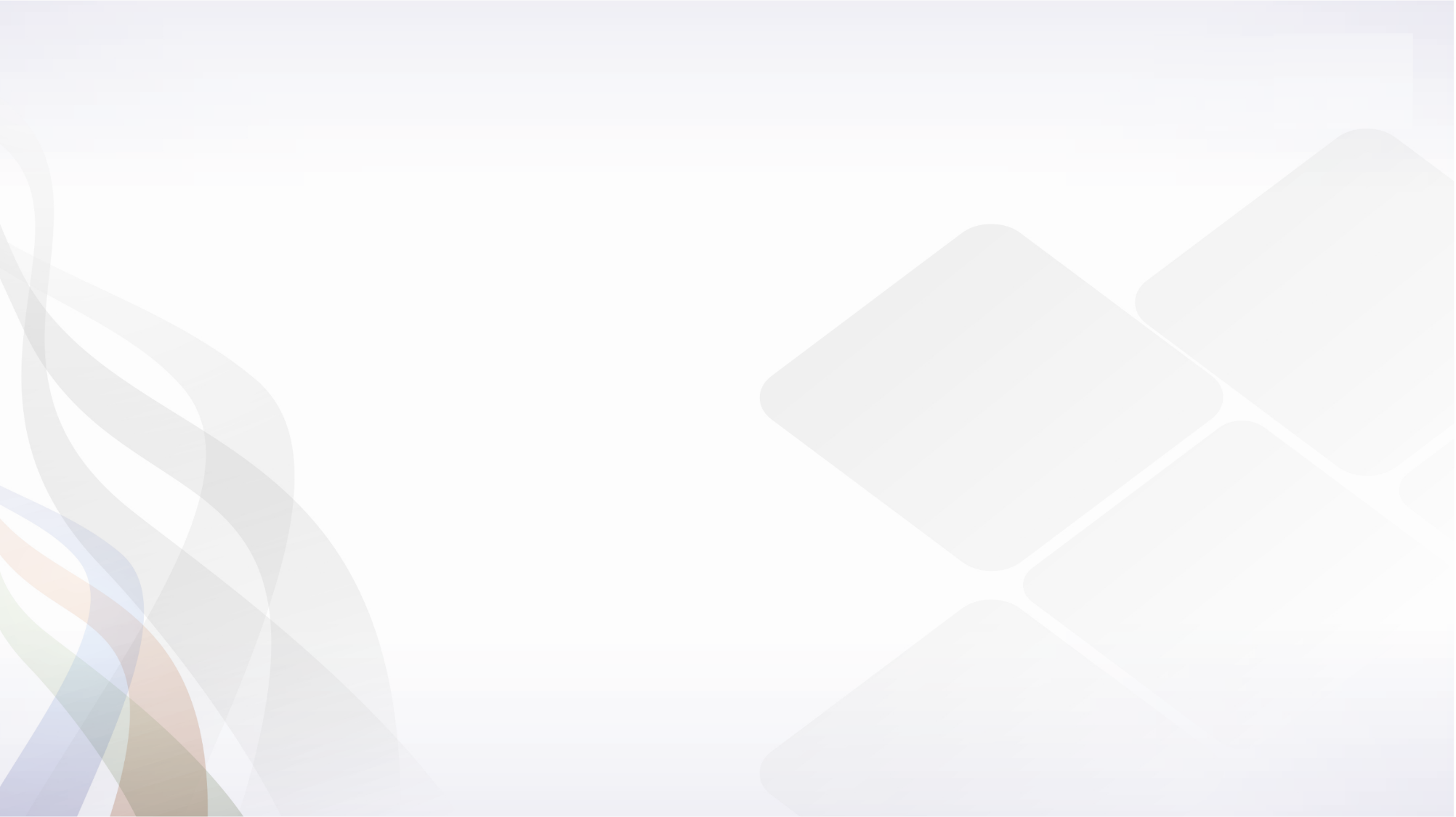 Региональный уровень
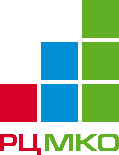 Основная школа
6, 8 классы
7 - 8 классы
Диагностические тестирования

Татарский язык 
Октябрь 2015г.
Иностранные языки 
Ноябрь 2015г.
Профдиагностическое 
тестирование


Октябрь – Ноябрь 2015г.
Мониторинговые исследования

Русский язык
Математика 
История
Обществознание
Физика
Информатика и ИКТ
Октябрь 2015г. – Январь 2016г.
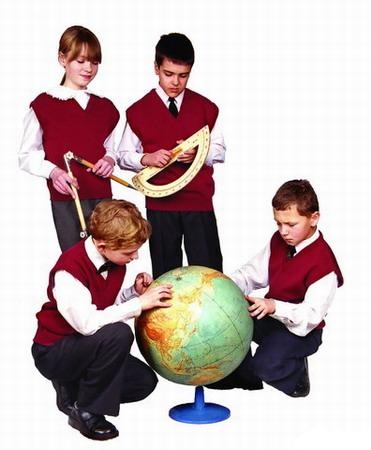 9 классы
Тренировочные тестирования в рамках подготовки к ОГЭ, ЕРТ
 Проект «ОГЭ без двоек»
 Проект «ЕРТ без двоек»
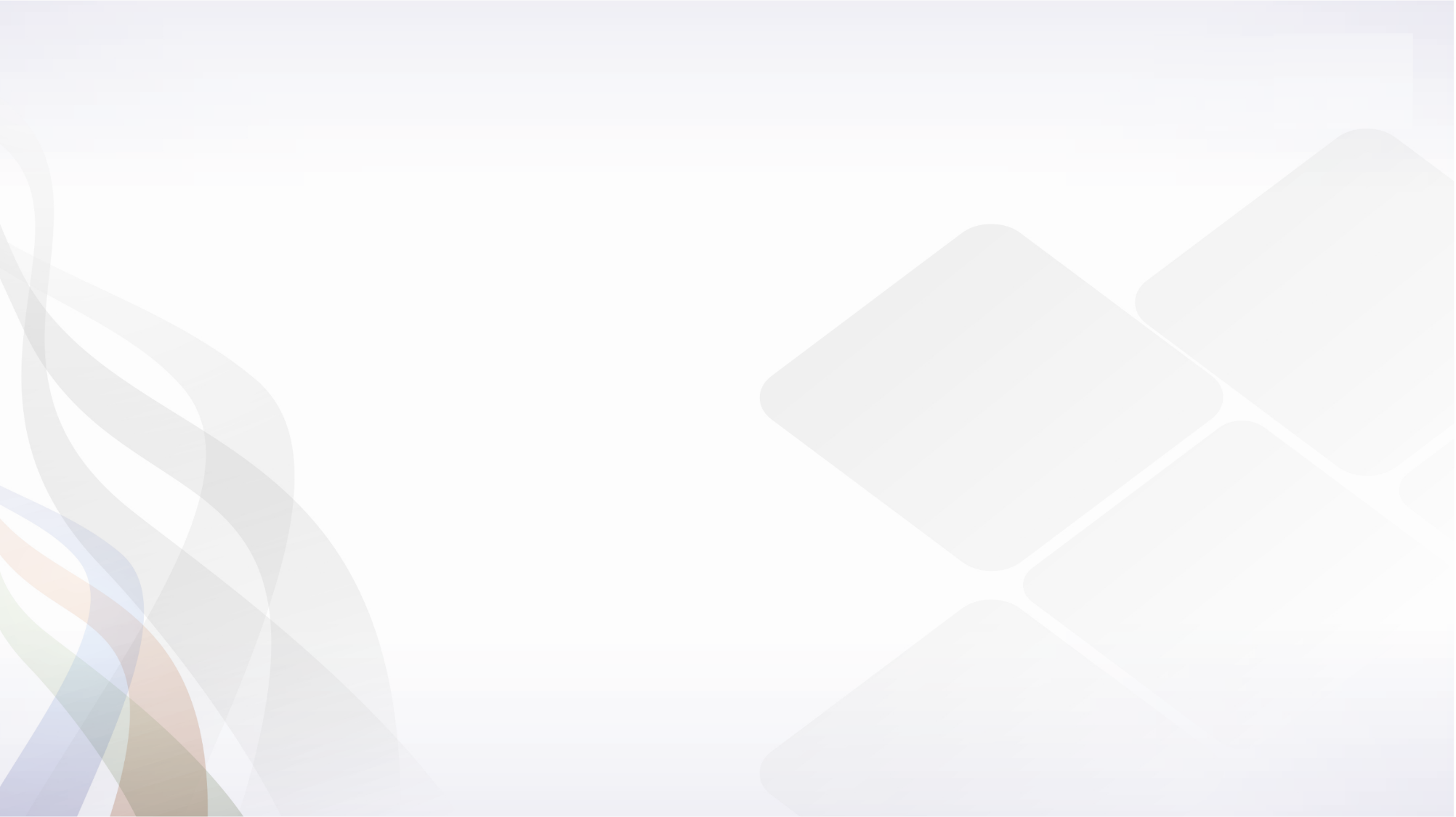 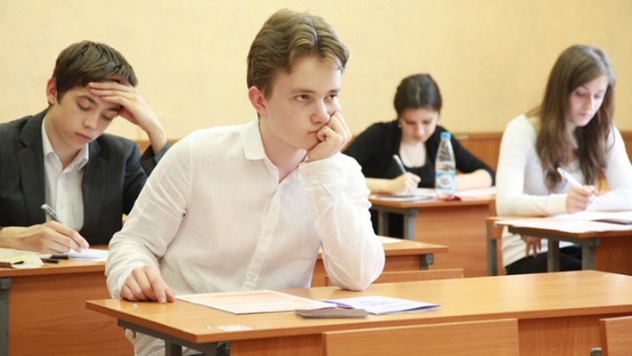 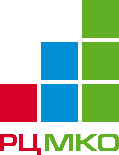 Региональный уровень
Старшая школа
11 классы
10 классы
Тренировочные тестирования

Пробный «ЕРЭ» 
Ноябрь 2015г.

Пробный «ЕГЭ русский язык»
Декабрь 2015г.

Пробный «ЕГЭ математика» 
Январь 2016г.

Проект «ЕГЭ без двоек» 
Сентябрь – Декабрь 2015г.

Проект «ЕГЭ на пять+»
Январь – Май 2016г.
Мониторинговые 
исследования
ABBYY


Литература / Информатика

Математика
Март 2016г.
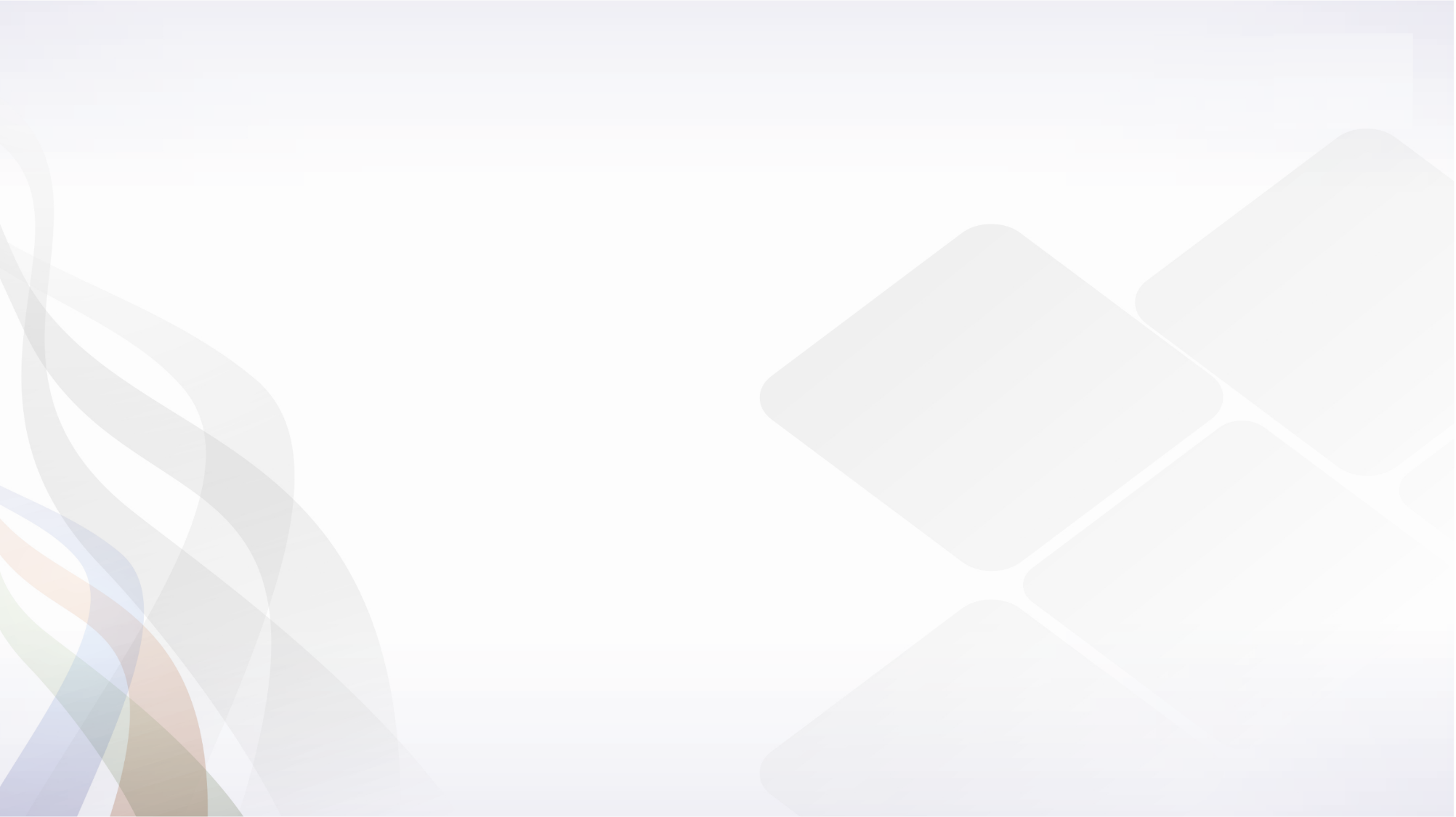 Направления развития РСОКО в Республике Татарстан
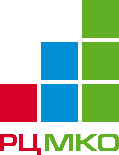 Реализация Концепции региональной системы оценки качества образования и 
внедрение соответствующей ей модели в Республике Татарстан
Создание динамичной, эффективной и ориентированной 
на управление качеством системы сбора и обработки данных
Переход основной части обследований со сплошных на выборочные 
при обеспечении репрезентативности
Расширение методической поддержки самообследования на уровне образовательных организаций 
с передачей на этот уровень мониторинга текущих учебных достижений
Использование передового российского и мирового опыта 
в области инструментария обследований
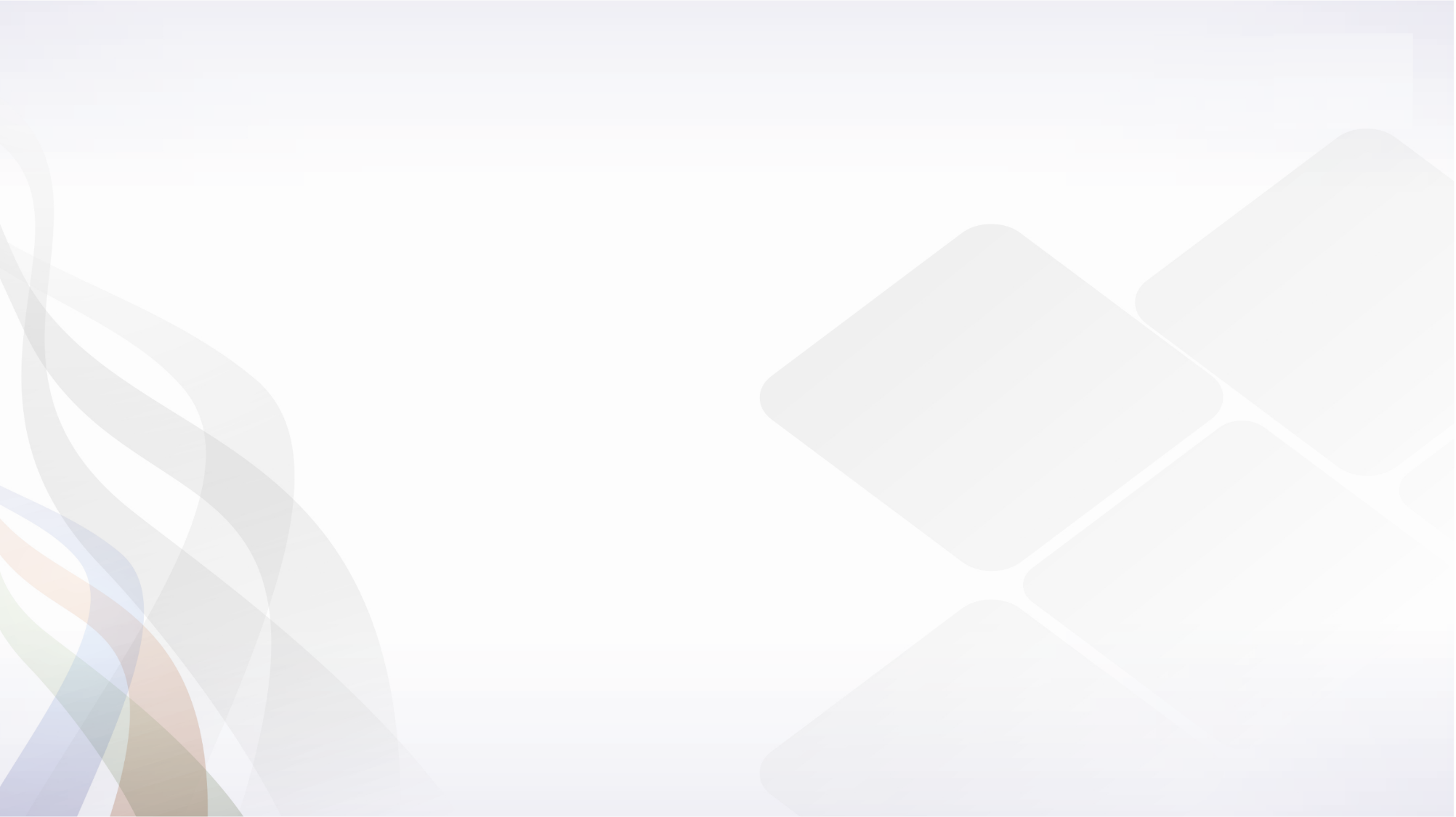 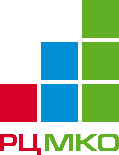 Спасибо за внимание!